THE LAST SUPPER
By Danny,Orlando and Luke.
At the last supper Jesus said “eat this bread it is my body,drink this wine it is my blood”
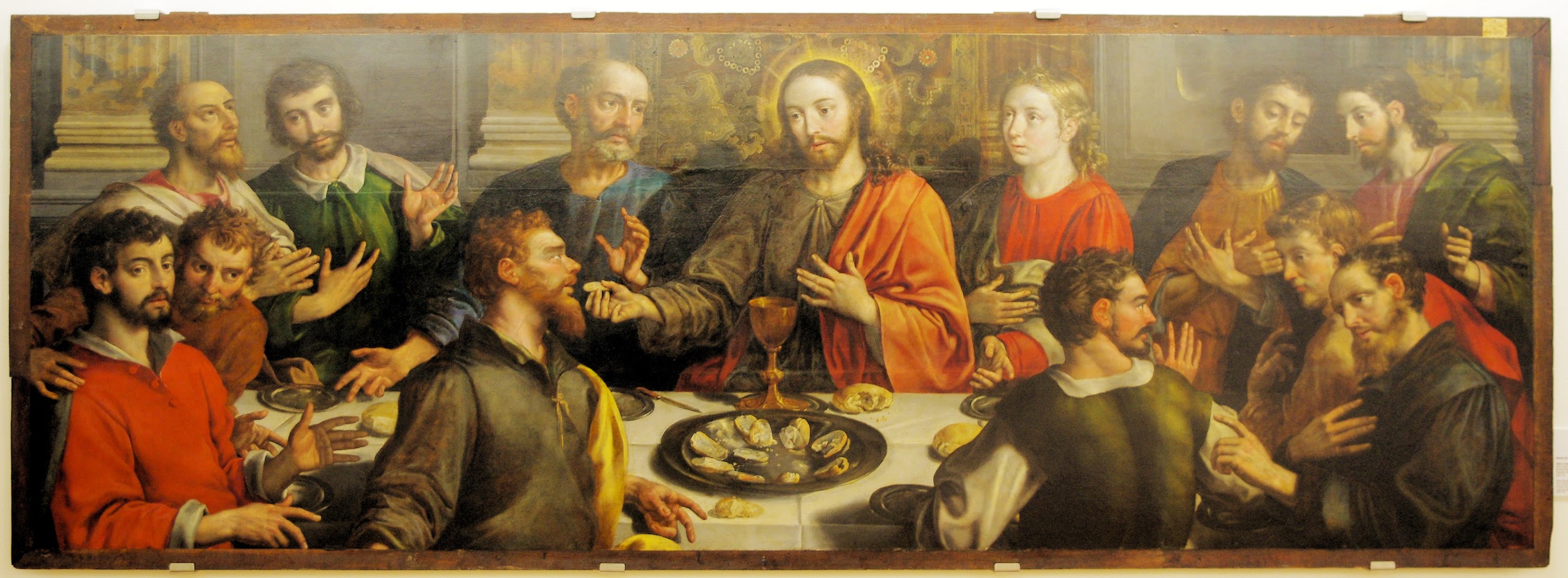 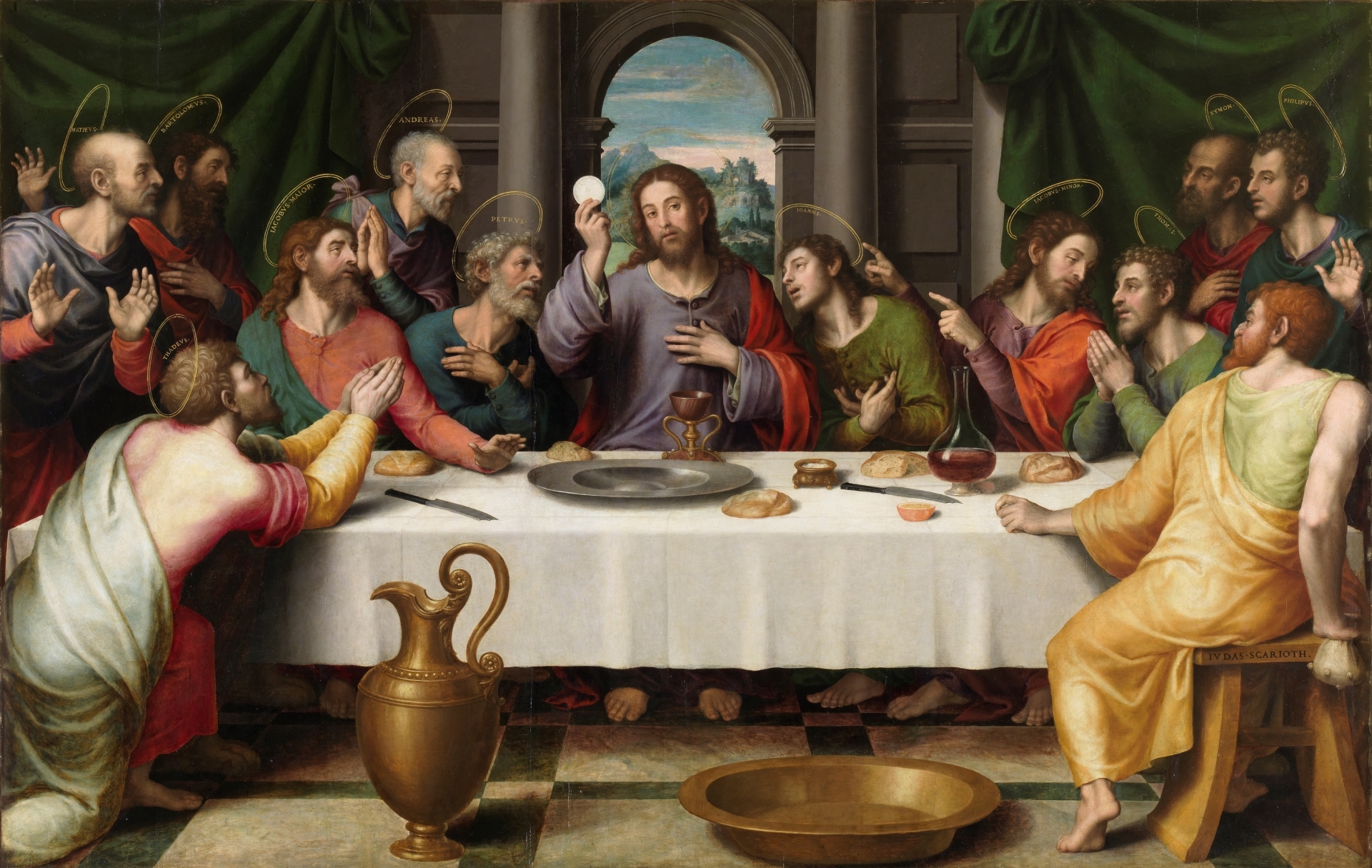 At the last supper Jesus said “one of you will betray me” everyone was shocked. Gudas was sitting next to Jesus.Then he said “lord am I the one” Jesus said”yes you are the one” Gudas was angry Jesus knew what he was going to do.
JESUS
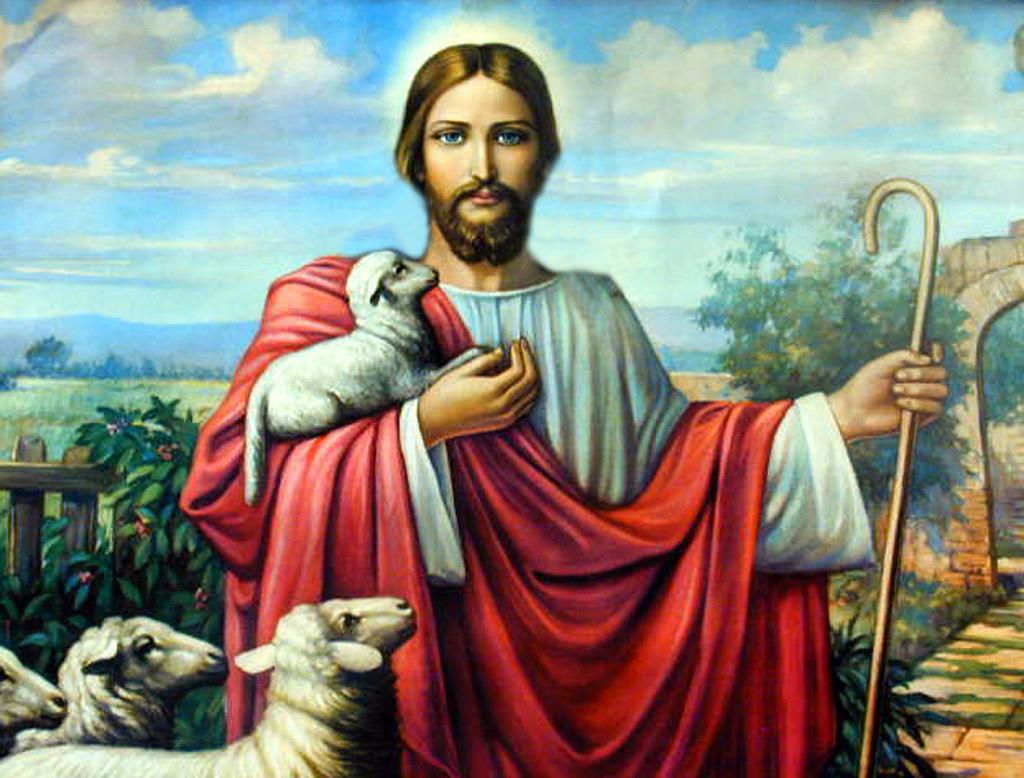 At church we drink the wine and eat the bread
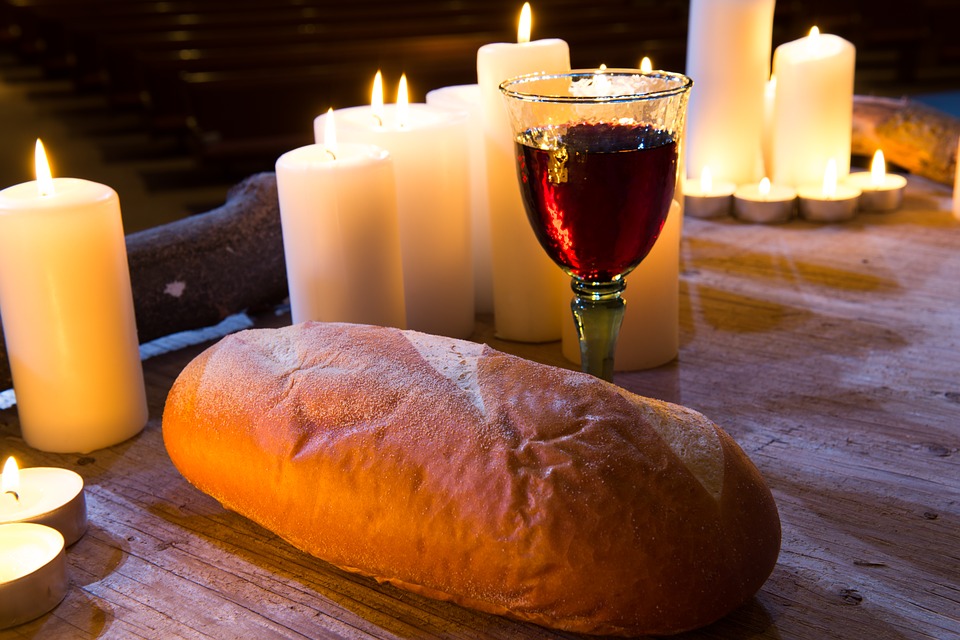 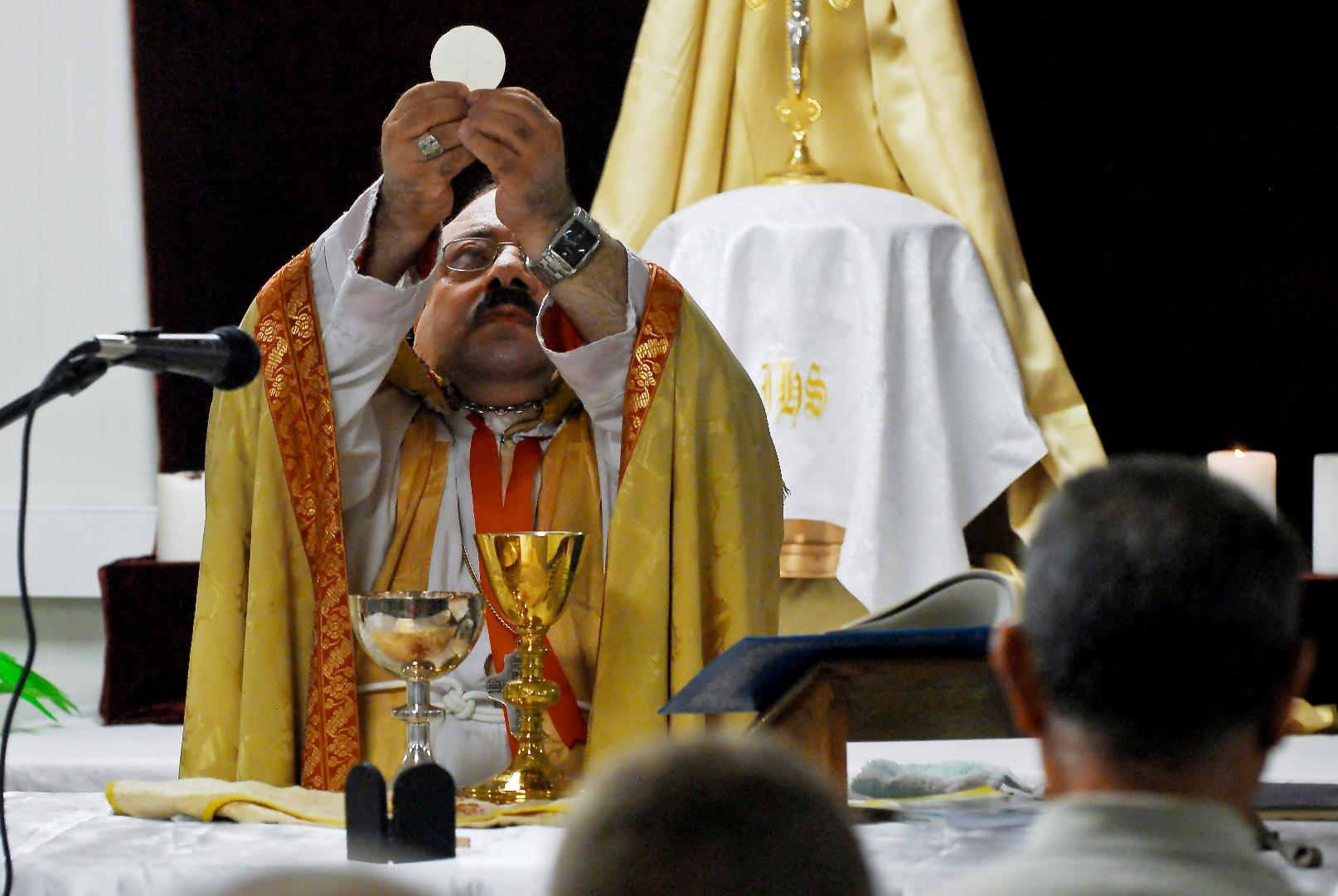